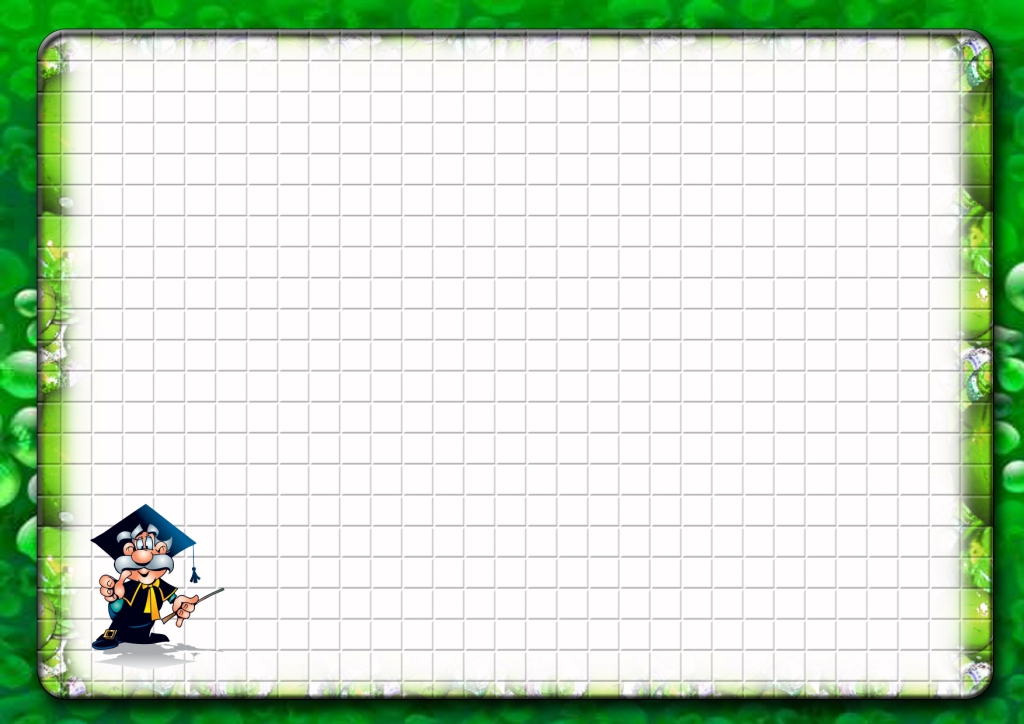 Фото-отчёт« Как всё начиналось…»
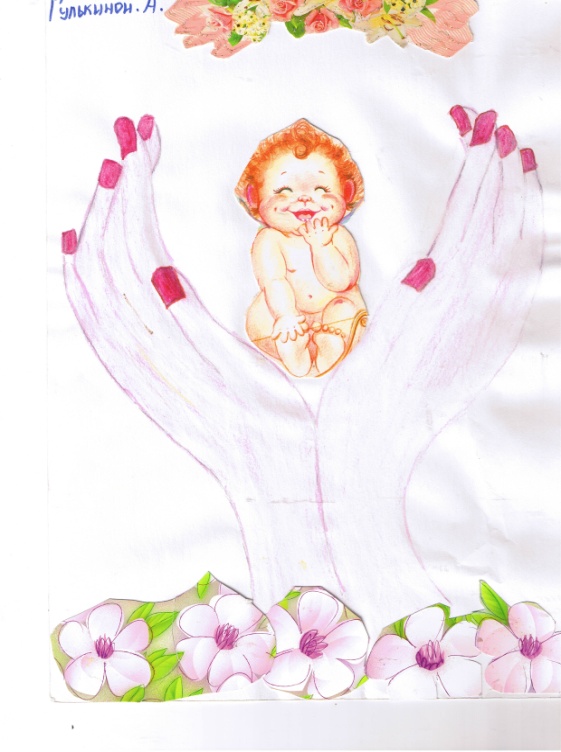 Авторы: обучающиеся 1 «В» класса, 
участники проекта «Я И МОЁ МЕСТО В СЕМЬЕ»
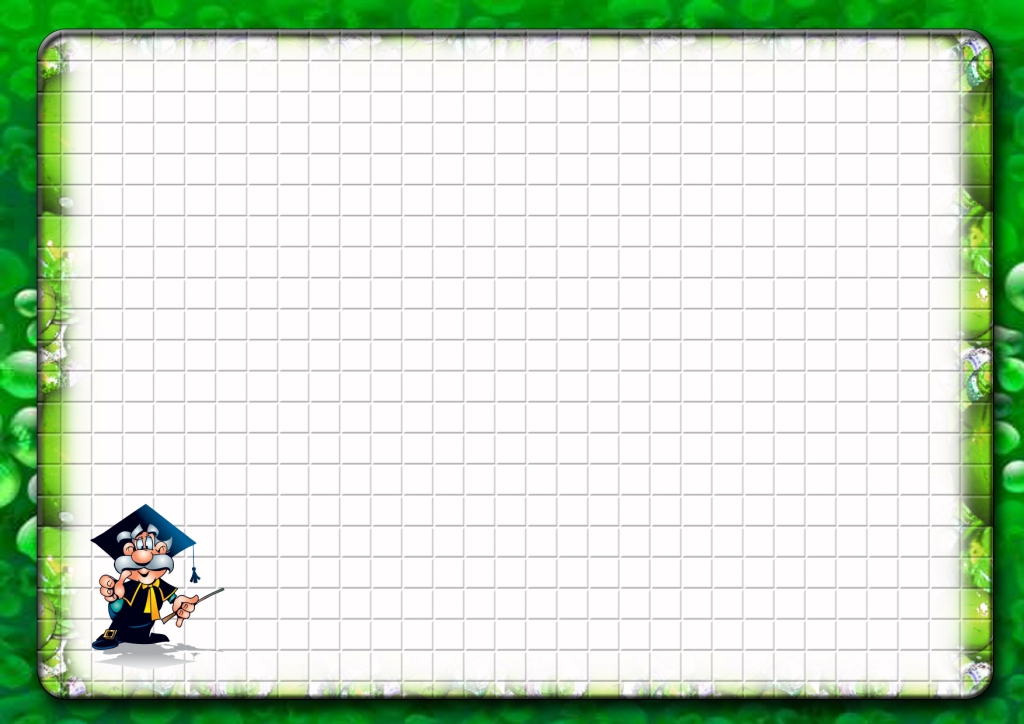 Мы разделились на группы по желанию и интересам. Работа началась…
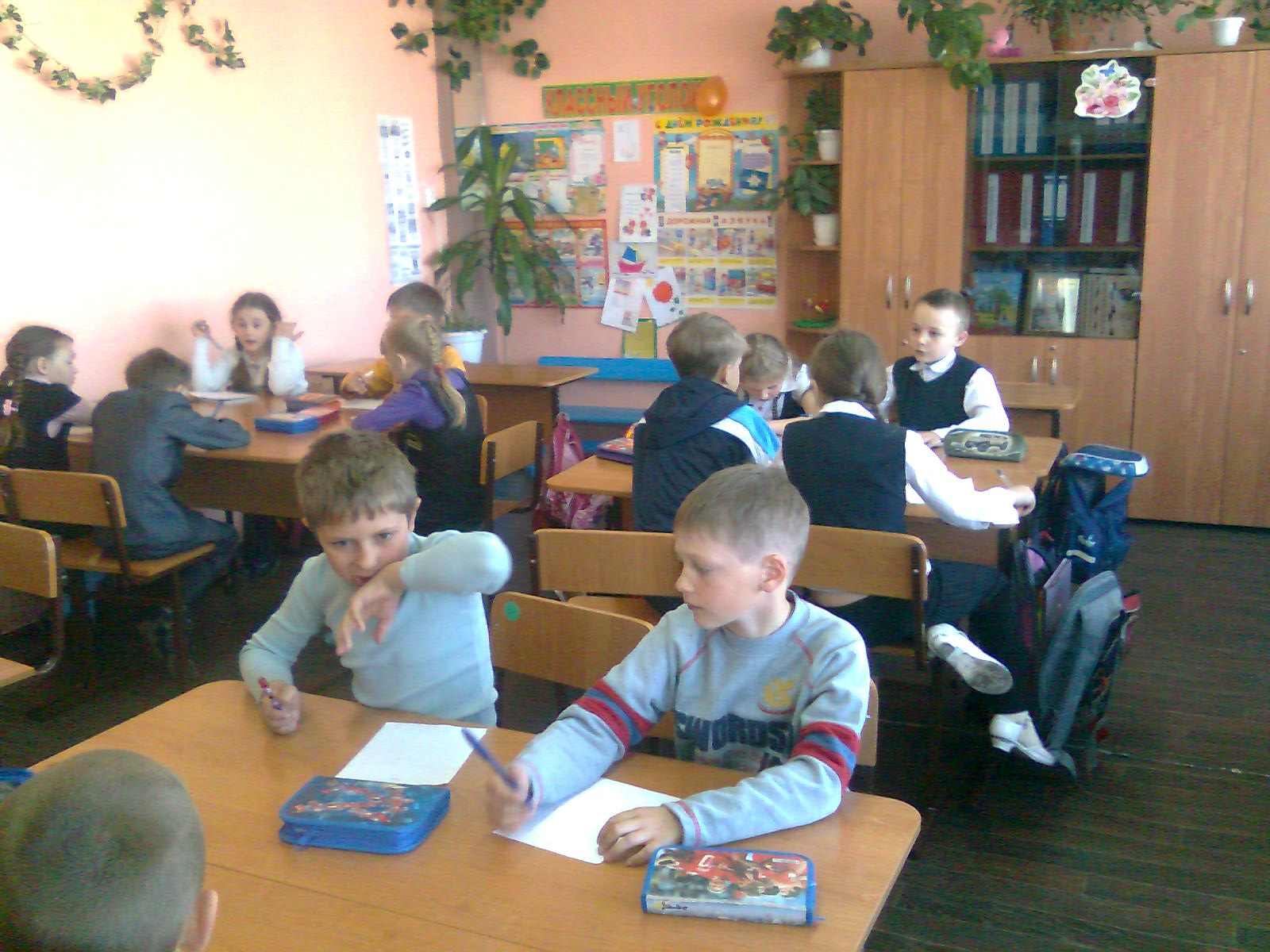 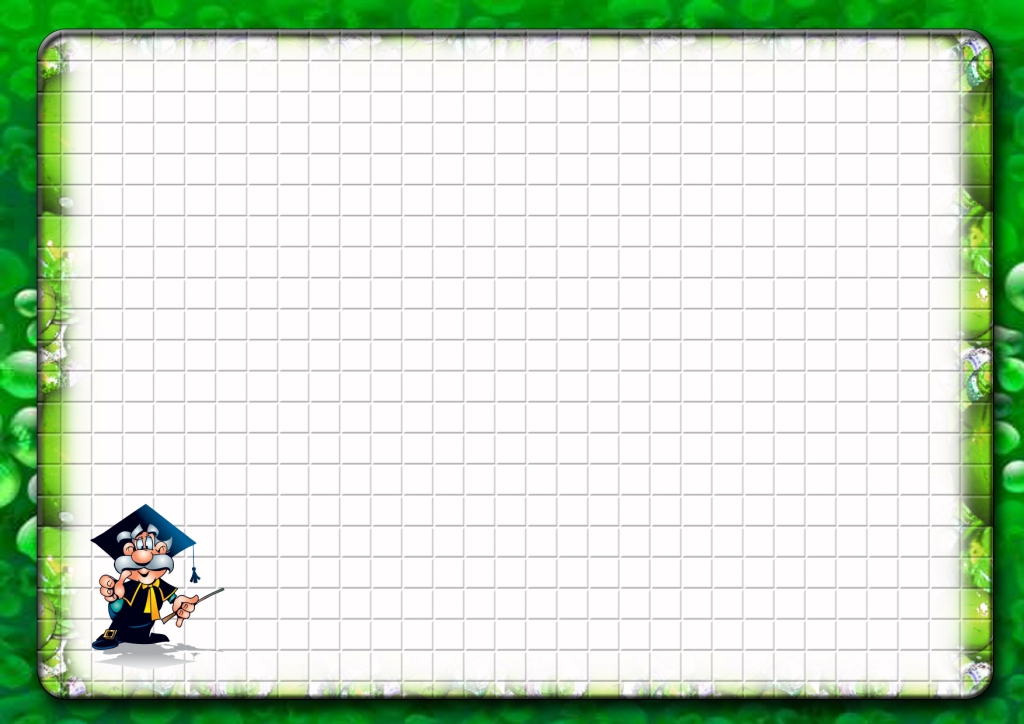 Каждый  сначала сам пытался составить план действий
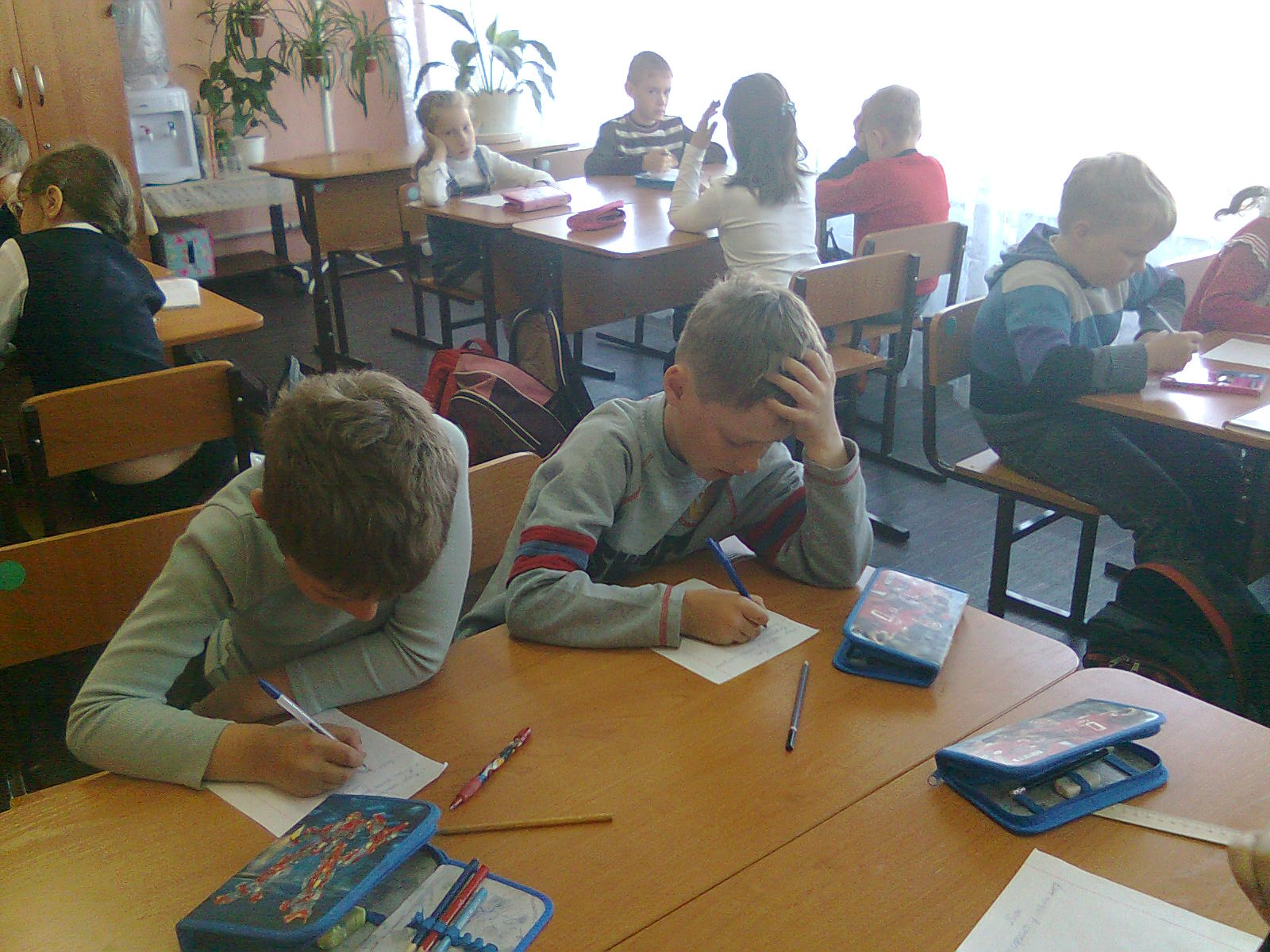 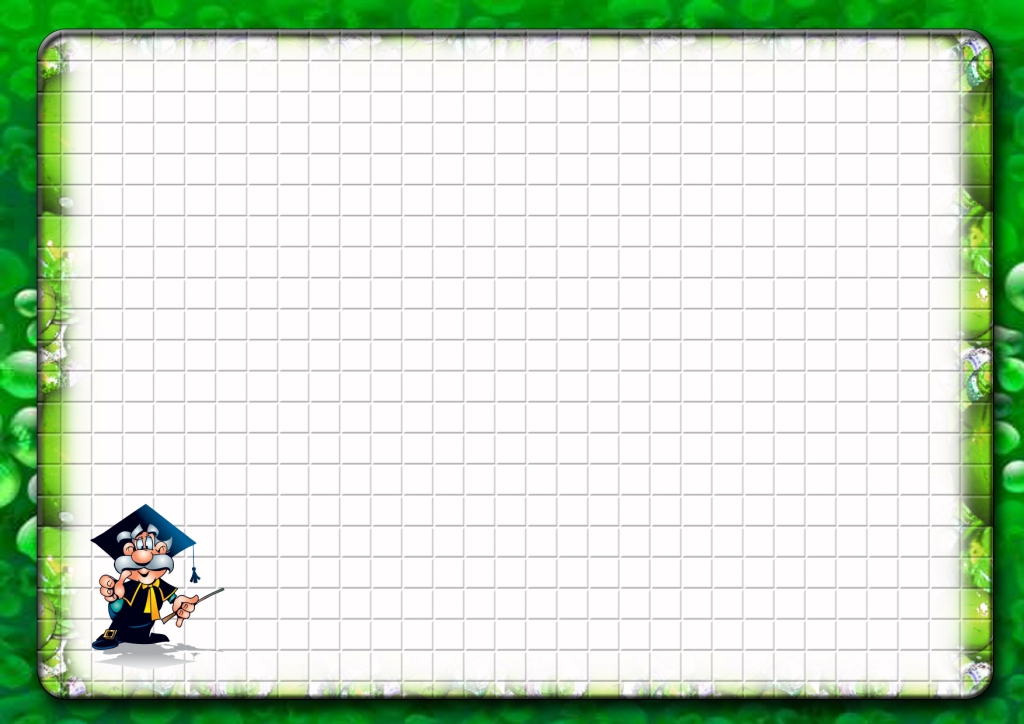 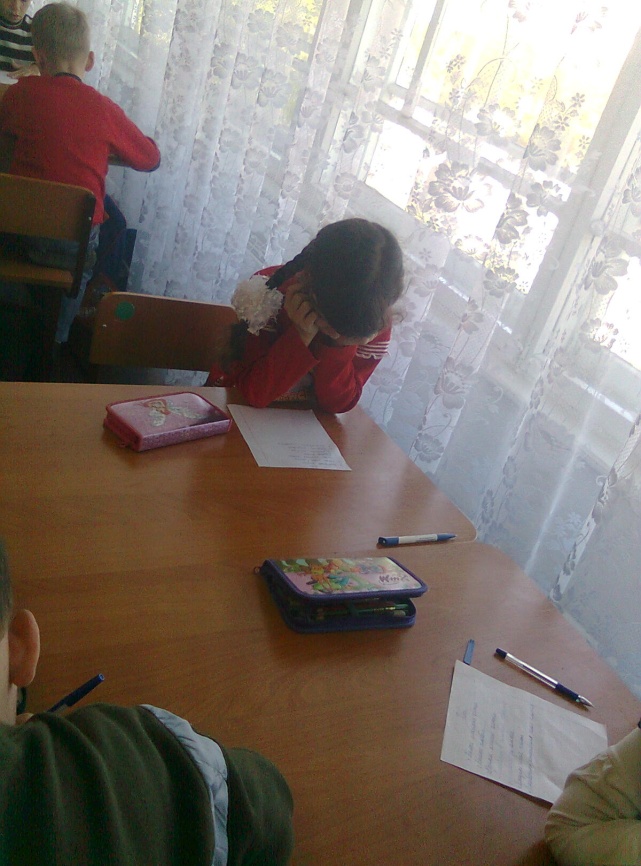 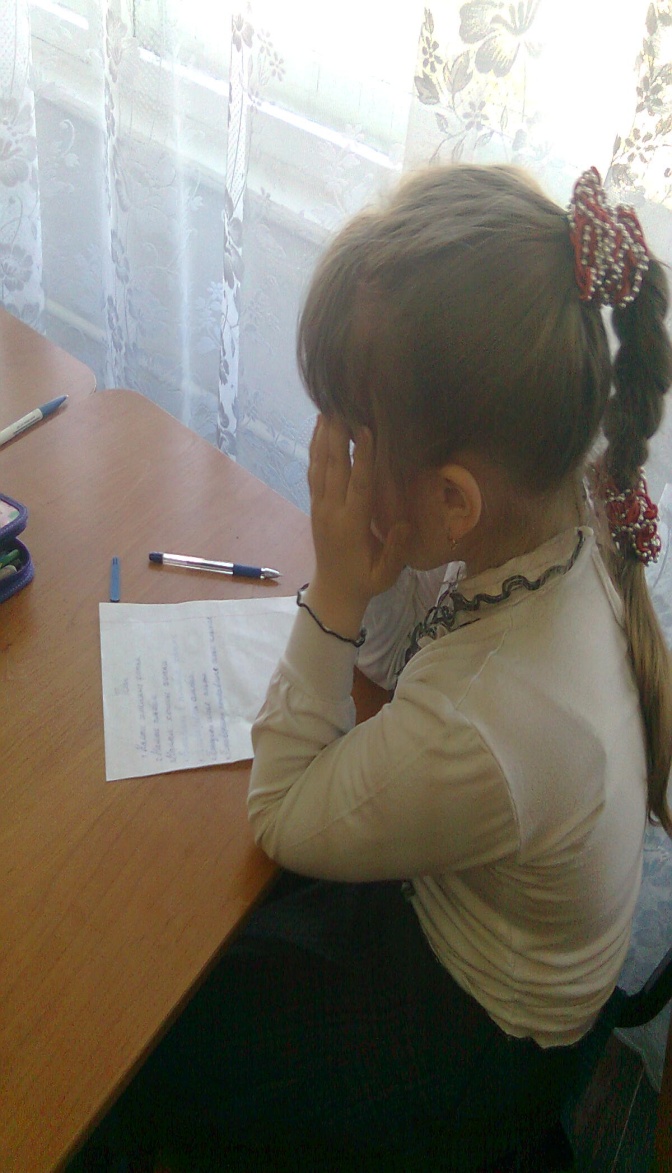 Если вы никогда не участвовали в проекте, не думайте, что это просто… Но очень интересно!
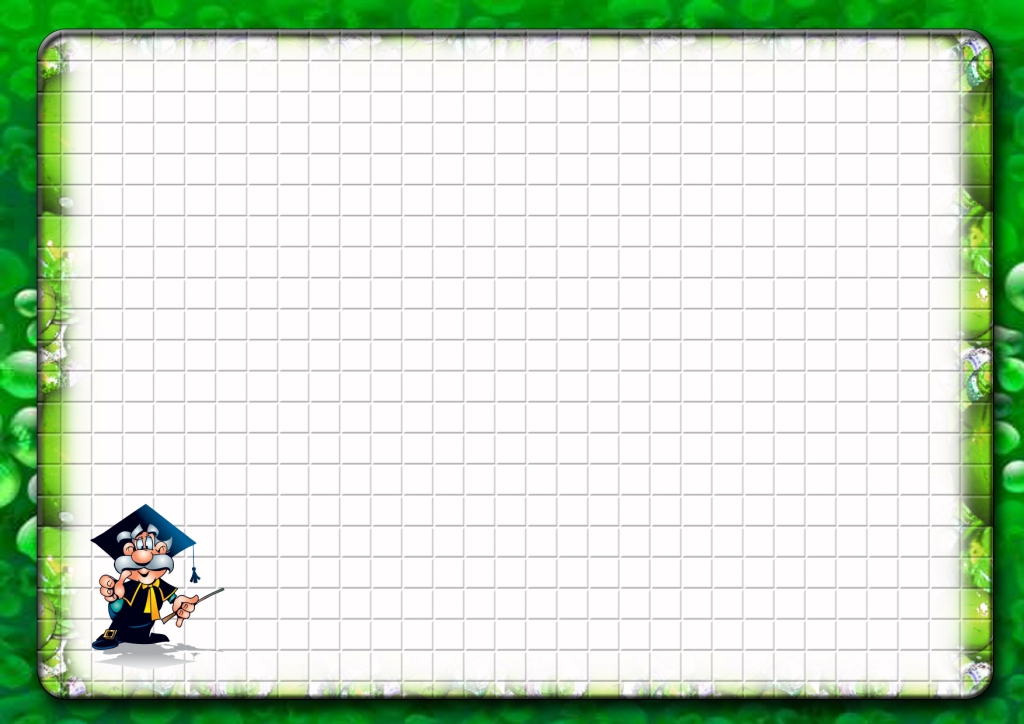 Затем все свои идеи мы обсудили вместе. 
Ведь мы – КОМАНДА!
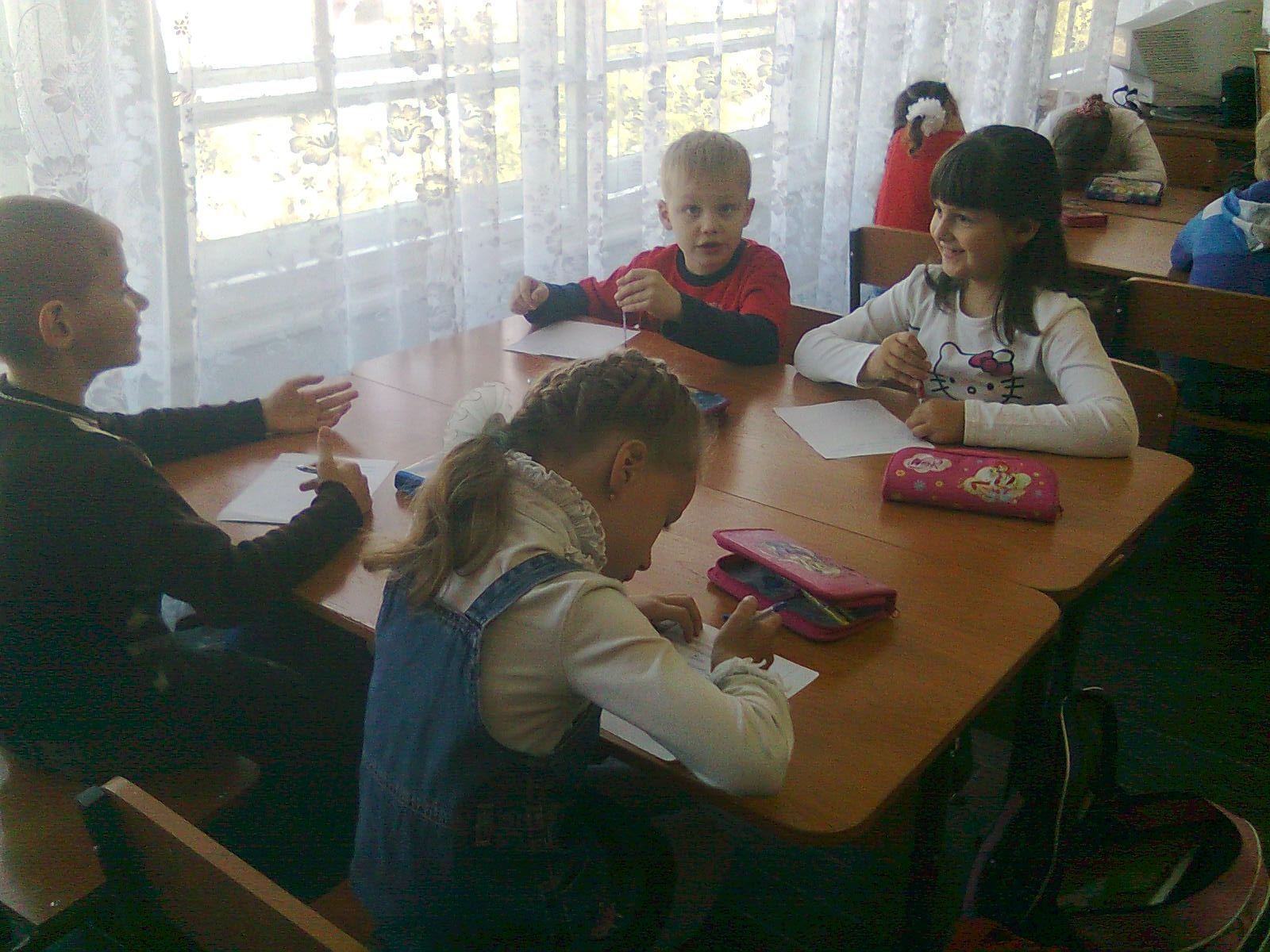 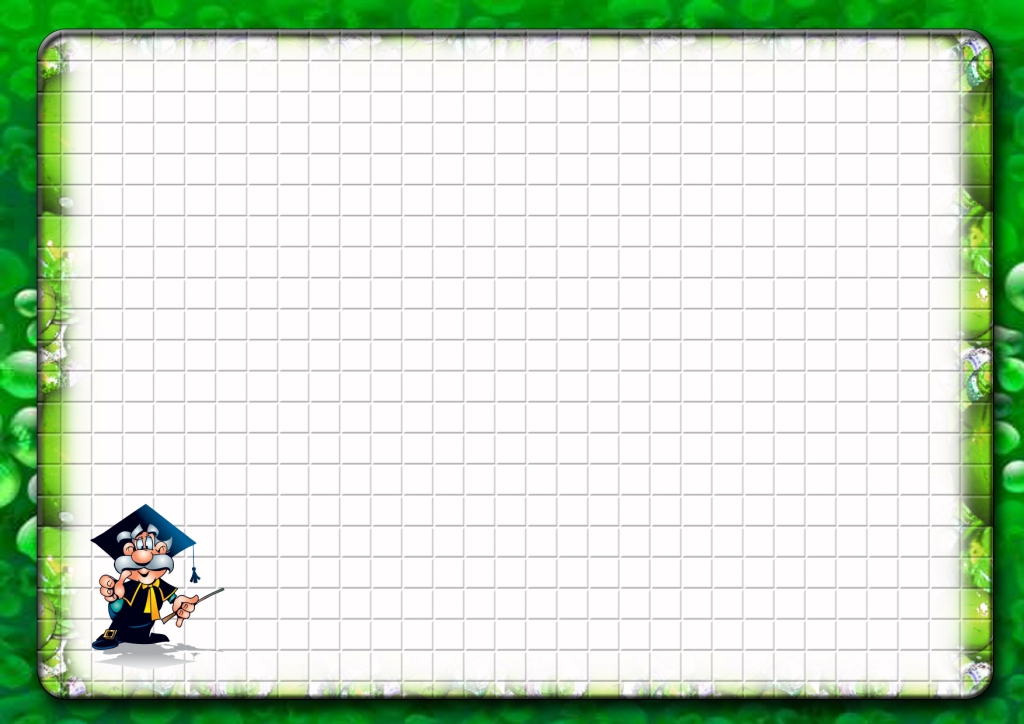 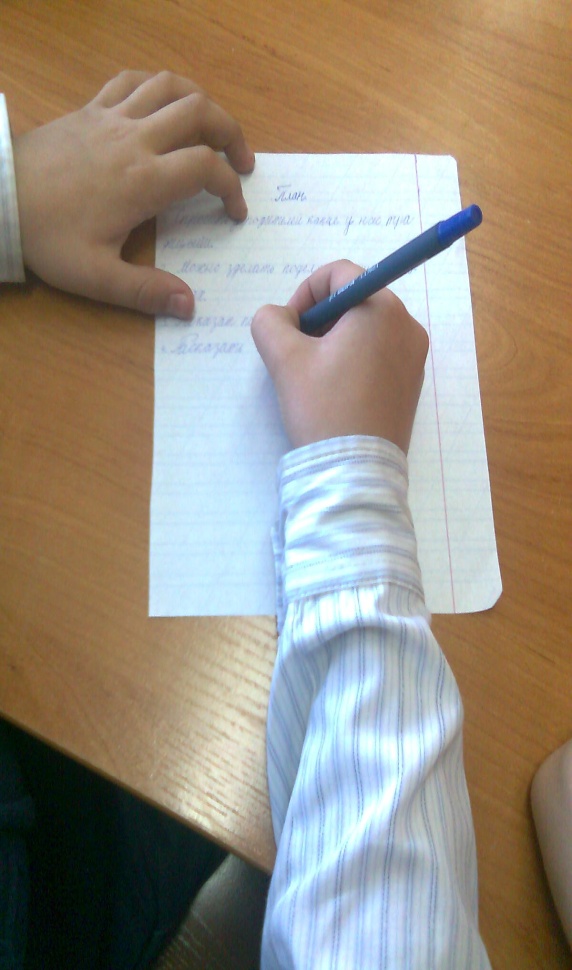 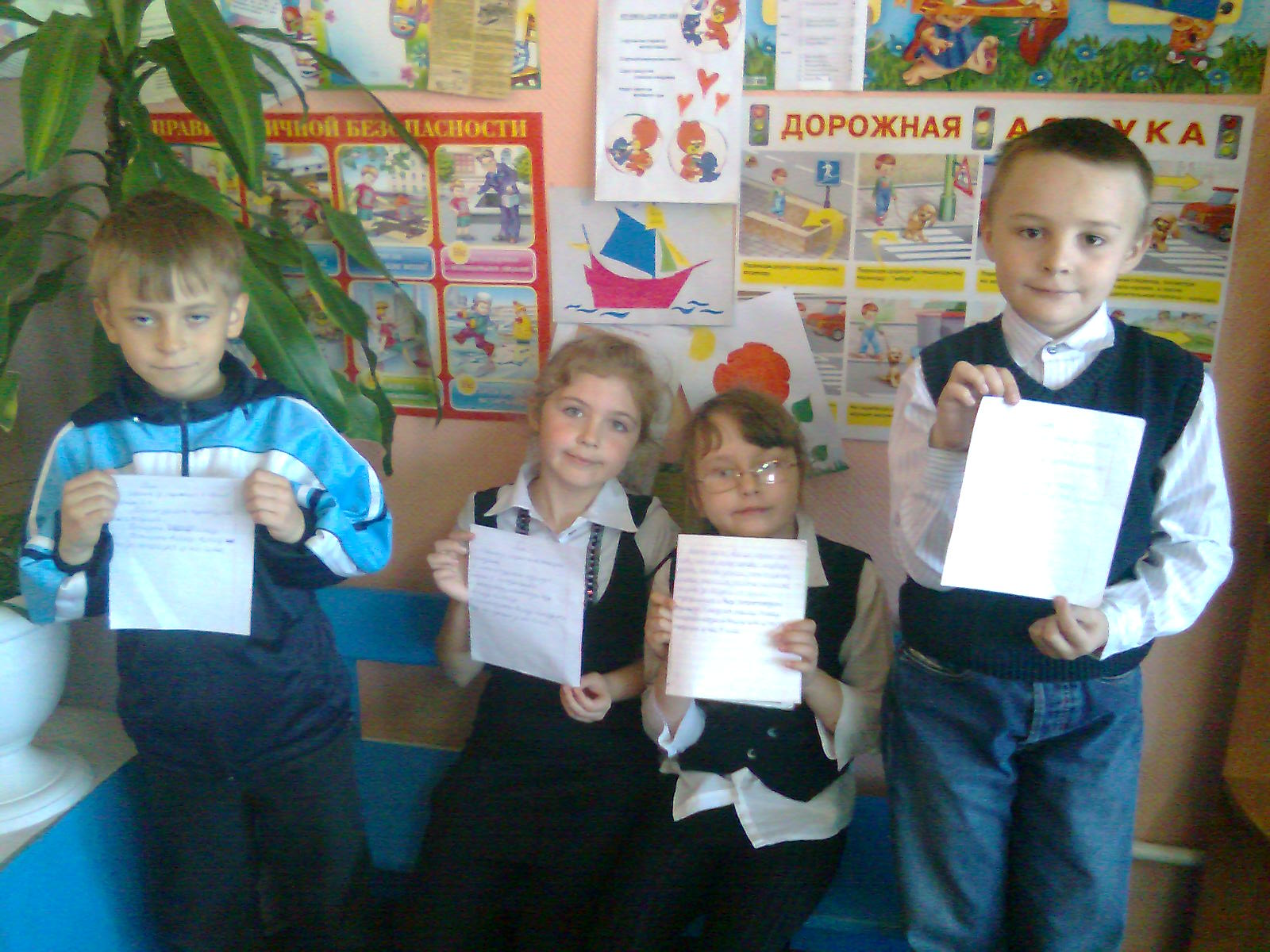 Составили и утвердили  план работы
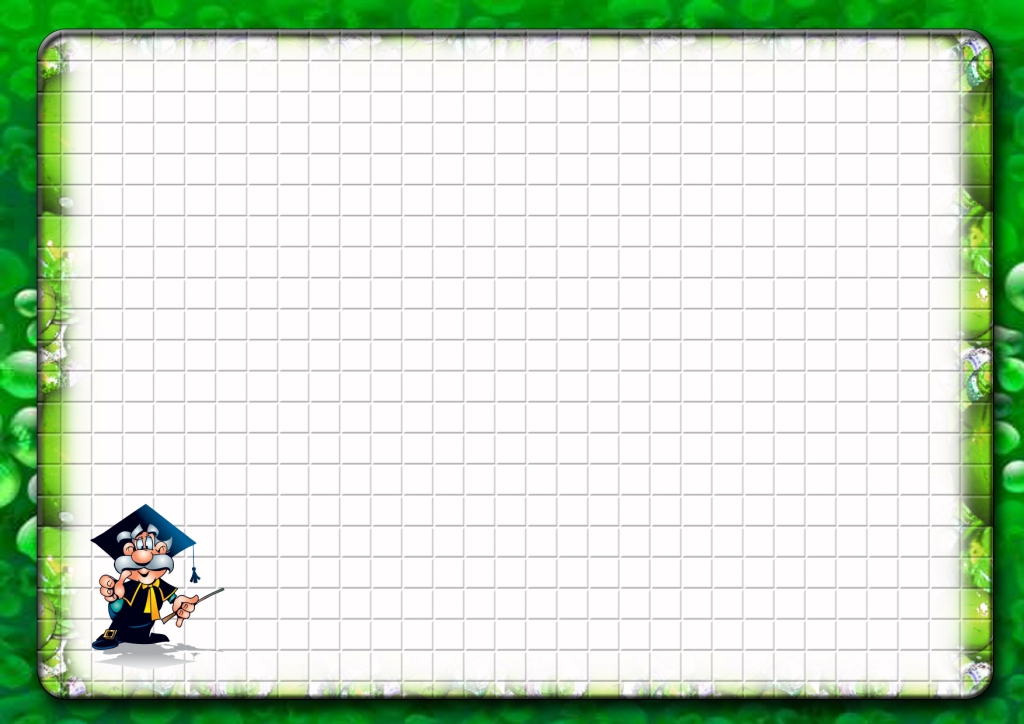 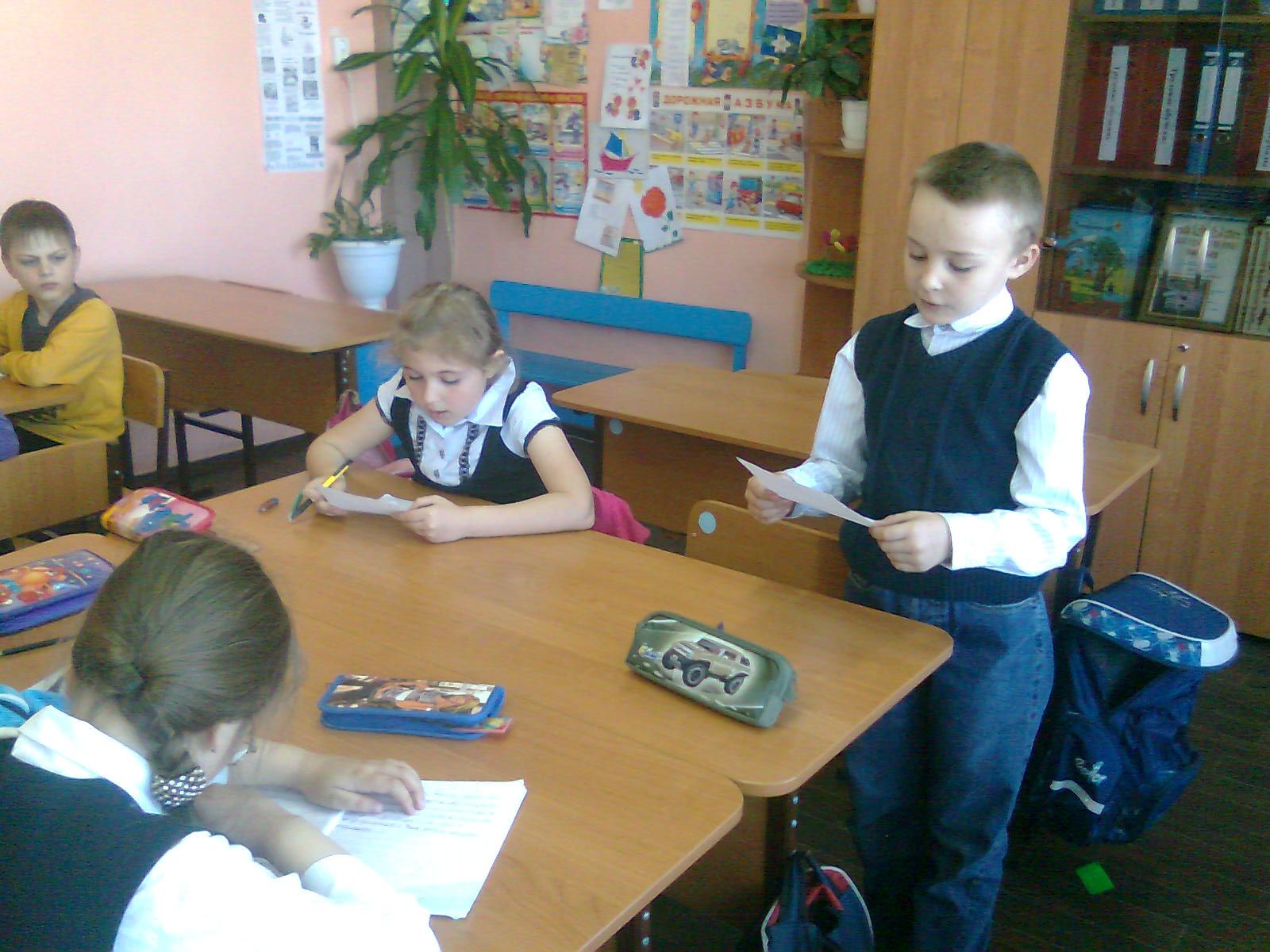 Установили срок выполнения работы